明陽中學替代役男於109年05月18日實施阿公店森林公園環境清潔活動
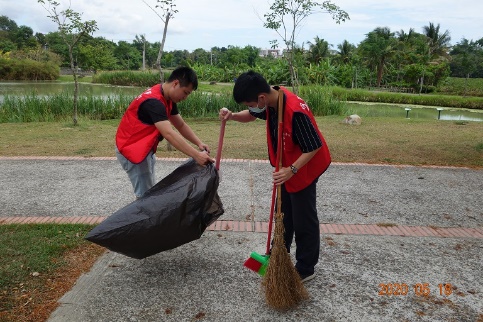 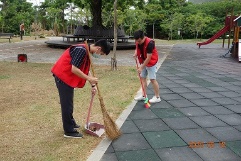 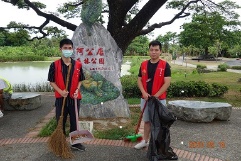 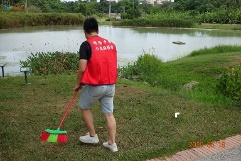 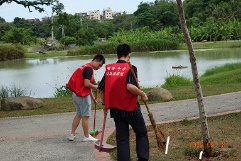